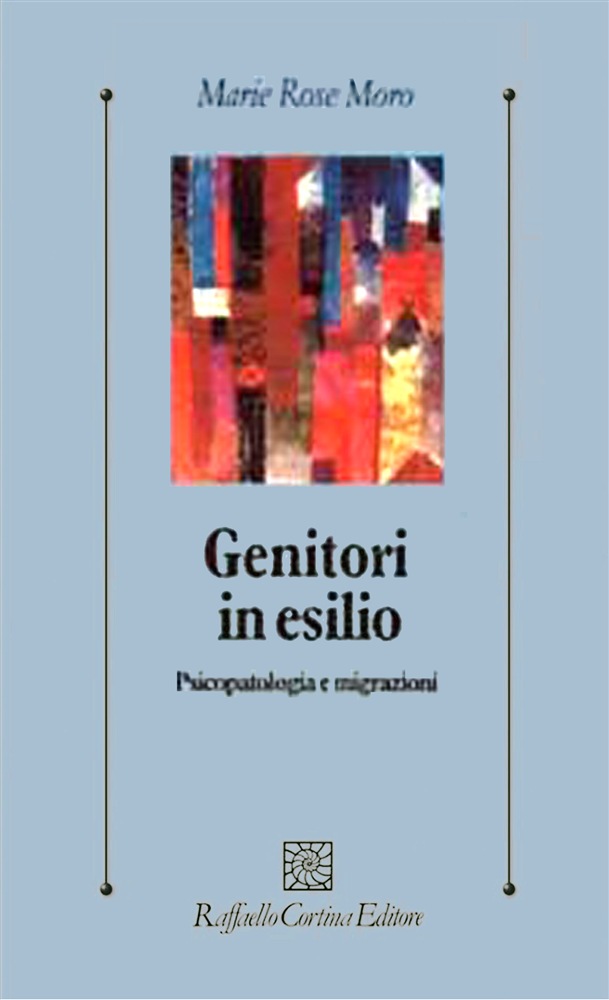 Antropologia delle relazioni interculturali
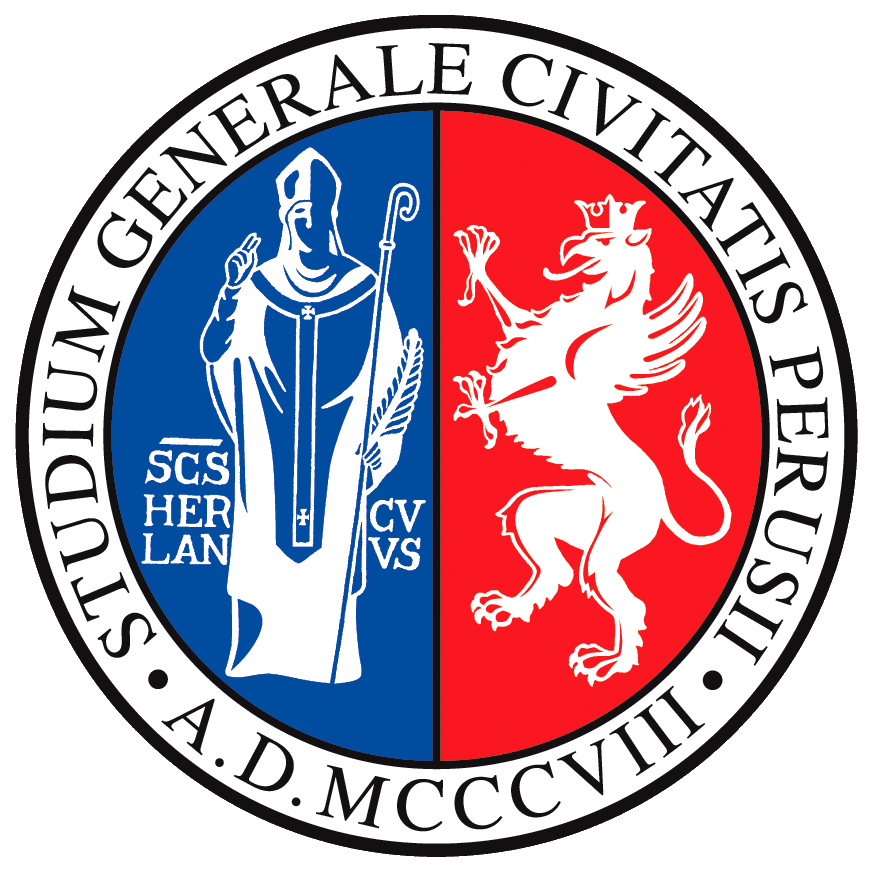 Elaborato di:
Alessia Rosa
Mirelda Shabani
Il volume “Genitori in esilio. Psicopatologia e migrazioni” è il risultato di un lavoro di ricerca esplorativa effettuato da Marie Rose Moro e riporta il suo lavoro quotidiano presso un Consultorio situato nelle periferie straziate della regione parigina.
Le famiglie che si rivolgono al Servizio provengono dal Maghreb, dall’Africa Nera, dall’Asia, dal Pakistan, migrate per vari motivi.
Al dolore dell’esilio si aggiungono i traumi anteriori al viaggio, le difficoltà economiche, linguistiche, l’esclusione sociale e una sofferenza psichica. 
A rivolgersi sono i genitori, sia per loro stessi che per i figli che presentavano una vulnerabilità psicologica specifica, tanto sul piano psicopatologico che cognitivo.

L’ipotesi formulata: la vulnerabilità è legata alla scissione sulla quale i bambini si strutturano: il mondo interiore, legato all’affettività e all’universo culturale dei genitori; e il mondo esterno, della scuola, dei media, retto dalle regole di qui.

Questi bambini sono sottoposti alla dissociazione tra filiazione (trasmissione da parte dei padri) e affiliazione (appartenenza al gruppo).
Tre periodi risultano particolarmente a rischio: 
l’instaurarsi delle interazioni precoci madre/bambino prima dell’anno di età.
l’inizio di esperienza di apprendimento scolastico (6-8 anni). 
l’adolescenza.
Questi tre tempi corrispondono a tappe chiave dell’affiliazione al mondo d’accoglienza.
M. R. Moro introduce il concetto di “bambino esposto” 

I figli dei migranti sono esposti a un rischio transculturale (passaggio da un universo all’altro).

Come capire la genesi di questa vulnerabilità e  come padroneggiarla meglio?

M. R. Moro si focalizza sul primo momento, quello delle interazioni madre-bambino, per 2 motivi:
Comunicazione primaria: costituisce il paradigma di ogni interazione umana
Diade osservabile in una situazione clinica.
LE IPOTESI
1) L’interazione genitori/bambino non esiste al di fuori del sistema culturale di appartenenza dei genitori.
Per  dimostrare quest’ipotesi generale è stata scomposta in due ipotesi specifiche.
 La prima si basa su 3 variabili intermedie (le rappresentazioni ontologiche, le teorie eziologiche, le logiche delle terapie tradizionali), risultate dagli studi di M. R. Moro, che hanno mostrato  che le rappresentazioni culturali specifiche modificano le modalità, la natura e la forma delle interazioni madre-bambino. Se tale ipotesi è confermata si potrà definire la dimensione culturale dell’interazione che si articola a livello comportamentale, affettivo, fantasmatico.

Se la prima ipotesi è verificata, ci si può aspettare che una tecnica che tenga conto di questi tre parametri e li utilizzi, sia efficace in una situazione transculturale, da qui la seconda ipotesi specifica:
Per modificare delle interazioni disarmoniche genitori/bambino in una situazione migratoria, è necessario agire prima di tutto sull’interazione fra i genitori e il loro sistema culturale d’appartenenza per modificare l’interazione osservabile genitori/bambino.
Ogni cultura definisce delle categorie che permettono di leggere il mondo e dare un senso agli avvenimenti. Questi schemi fondano la pertinenza delle rappresentazioni.


 Nelle situazione di studio di M. R. Moro, le rappresentazioni coesistono con le interazioni genitore/bambino.
LE INTERAZIONI MADRE/BAMBINO:
Gli elementi teorici che permettono di delineare il modello dello svolgimento delle interazioni madre/bambino provengono da molteplici campi culturali: studi psicoanalitici, dalle ricerche di etologia, psicologia sperimentale e dello sviluppo. 
Interazioni comportamentali: per sistematizzare una semiologia delle interazioni madre/bambino sono stati presi in considerazione degli indici:
	- ricchezza/povertà.
	- modi interattivi utilizzati
	- lo svolgimento delle interazioni
	- armonia/disarmonia
	- la contingenza

Interazioni affettive: introdotto il concetto di sintonizzazione affettiva che consiste nell’esecuzione di comportamenti che esprimono la qualità di un sentimento condiviso senza imitare l’esatta espressione comportamentale.  
	
Tutti questi parametri riguardano le interazioni osservabili e affettive che permettono di valutare la coerenza della comunicazione tra la madre e il bambino.

3.	Le interazioni fantasmatiche: le fantasie sono scenari non rimossi ma posti in latenza. Appartengono al registro del visivo e dell’immaginario. Sono elaborazioni dell’inconscio .
I clinici sostengono l’efficacia delle psicoterapie psicoanalitiche nel caso di disfunzioni interattive madre/bambino.

Questi trattamenti consistono nell’attivare rappresentazioni e fantasie materne, il che porta con sé secondariamente una modifica delle interazioni fantasmatiche e comportamentali.
IMPOSSIBILITA’ DI UN SOLO MODELLO
I dati scaturiti dai diversi campi sono tutti necessari, per questo M. R. Moro ha costruito un suo metodo che si fonda su un campo teorico in costruzione: l’etnopsichiatria genitori-bambino.


è un campo ancora mal definito inserito nell’ambito più vasto dell’etnopsichiatria.
L’etnopsichiatria è una teoria e pratica psicoterapica che riserva una parte uguale alla dimensione culturale del disturbo e della sua cura e all’analisi dei funzionamenti psichici.
I PRIMI PASSI DELL’ETNOPSICHIATRIA DEL BAMBINO
Elementi teori, Devereux: testo “L’image de l’enfant dans deux tribus, Mohave et Sedang”. Devereux dimostra che il modo in cui gli adulti vedono il bambino, ossia l’immagine che la società possiede della natura e della psiche del bambino, determina il comportamento nei confronti del bambino e così influenzano il suo sviluppo. L’immagine che ci si fa del bambino è in gran parte culturale.
COLLOMB “il bambino Nit Ku Bon”
“il bambino che parte e ritorna”
Questo testo riguarda le morti ripetute di bambini in tenera età della regione Serer in Senegal.
Nel periodo dell’inchiesta, il 50% dei bambini morivano prima dei 5 anni. Questi morti venivano interpretate come il rifiuto del bambino a restare nel mondo dei viventi perché è stata commessa una colpa o un’impurità nei confronti dell’Antenato che incarna.

Questo testo costituisce uno dei primi capisaldi dell’etnopsichiatria del bambino. Esso distingue un livello individuale e un livello culturale, articolati l’uno con l’altro. Nei lavori clinici, gli elementi culturali, sono interpretati come elementi  individuali. Interpretati in una modalità occidentale, non possono essere utilizzati a fini terapeutici.
Esso mette in evidenza l’esigenza della ricerca di un senso culturale non appena ci si trova in una situazione di cura con qualcuno con cui non si condivide la stessa cultura. Questi lavori tendono a mostrare la necessità di contestualizzare i sintomi del bambino e la relazione madre-bambino.
LE RAPPRESENTAZIONI  CULTURALI DELLE MALATTIE
Per gli antropologi, le “eziologie sociali” o “magico-religiose”, nelle medicine delle società tradizionali, hanno un posto essenziale e devono essere considerate come vere e proprie teorie eziologiche, caratterizzate da proprietà specifiche.
La funzione della teoria eziologica è quindi quella di rivelare la causa ultima, quindi si attiva una meccanica di costruzione del senso e si impone di fatto una procedura.
Questo sistema di rappresentazioni culturali riguardanti la malattia e le sue cause, pur esistendo in ogni gruppo, risulta accentuato dalle migrazioni e dalle trasformazioni brutali di contesto che essa impone.
L’impatto della migrazione è tale da che, la perdita dell’involucro culturale di provenienza, provocherà nell’involucro psichico dei cambiamenti diretti e indiretti.
Come  stabilire una relazione con un paziente che non appartiene alla nostra cultura?
La pratica dell’etnopsichiatria clinica si basa sul’utilizzo di un dispositivo  in cui il terapeuta e il paziente possano stabilire una relazione terapeutica pertinente per entrambi e che permetta l’esplicitazione dei dati culturali che idiosincrasici.
Questo dispositivo è costituito da un gruppo di terapeuti che riceve il paziente e la sua famiglia. Essa è curata con una modalità di gruppo, sia da parte del gruppo sociale che da parte di una comunità terapeutica.
Il clinico occidentale deve quindi operare un decentramento del suo pensiero e del suo essere.
A partire da questo dispositivo, i terapeuti e la famiglia co-costruiscono dei legami fra gli universi scissi del paziente.
IL DISPOSITIVO ETNOPSICHIATRICO
A partire dalle ricerche sulle terapie tradizionali, è stato costruito un dispositivo per curare i pazienti migranti provenienti da queste società non occidentali: Nathan è il primo ad aver fatto funzionare un tale dispositivo tecnico.
Arrivano così al Consultorio la madre e il suo bambino, talvolta il padre, gli altri figli, altri membri della famiglia, l’equipe cha ha inviato la famiglia.
Il gruppo terapeutico è formato dal terapeuta principale e da coterapeuti di origini culturali diverse, che possono essere psichiatri, psicologi, a volte antropologi, pediatri... a volte è necessario un interprete esterno al gruppo.
Alla fine del colloquio, il gruppo si sforza ogni volta di rendere esplicito il controtransfert con una discussione sugli affetti provati dai terapeuti, che li hanno spinti a formulare l’una o l’altra interpretazione.
LA COSTRUZIONE DEL METODO
Un metodo ECLETTICO e FOCALIZZATO
L’aggettivo eclettico deriva dal fatto che questa metodologia è multifattoriale. Si basa sulla raccolta dei dati teorici e metodologici più efficaci, ricavati da ambiti eterogenei.
La scelta metodologica della Moro parte dal corpus teorico dell’etnopsichiatria generale e dalle sue applicazioni tecniche, dai lavori antropologici, dai dati della psicologia transculturale e cognitiva, dalla psicanalisi e dall’etologia.
Si deve essere rigorosi e precisi nella costruzione di ogni strategia eclettica, perciò questa strategia non può che essere FOCALIZZATA, in questo caso sull’etnopsichiatria e COMPLEMENTARISTA.

Un metodo COMPLEMENTARISTA
Il complementarismo non esclude nessun metodo, nessuna teoria valida, ma li coordina. I due discorsi, sia quello della psicoanalisi che dell’antropologia sono quindi complementari.
Il quadro delle interazioni in situazione etnopsichiatrica
M. R. Moro propone tre parametri del quadro delle interazioni madre-bambino:
le rappresentazioni ontologiche del bambino
le teorie eziologiche inferite in caso di disfunzioni
le terapie tradizionali prescritte in caso di disordini.

Questi parametri diventano evidenti se è presente una disfunzione della relazione genitori-bambino e i genitori vengono a consultare un terapeuta di una cultura diversa dalla loro.
La ricerca consisterà nell’esplorare questi elementi nell’analisi delle interazioni, delle terapie madre-bambino e nel provarli introducendoli nelle nostre strategie terapeutiche per valutarne l’impatto terapeutico.
Questi elementi si aggiungerebbero a quelli classicamente utilizzati per descrivere un’interazione madre bambino (livello comportamentale, affettivo e fantasmatico)
LE TECNICHE UTILIZZATE
La raccolta dei dati
I colloqui fatti nel dispositivo etnopsichiatrico sono registrati in videografia e poi trascritti in extenso. Non tutti i colloqui possono essere registrati, per questo una stagista del consultorio annota il colloquio nel modo più fedele possibile e dopo la seduta annota le discussioni del gruppo. 

L’analisi dei dati
Questo studio verrà condotto secondo due assi:
1) valutazione della situazione iniziale, delle sue modificazioni, della situazione finale
2) studio sintetico.
1) VALUTAZIONE DELLA SITUAZIONE INIZIALE E DELLE SUE MODIFICAZIONI
M. R. Moro valuta diversi indici: i sintomi, il comportamento e gli stati affettivi del bambino, i sintomi della madre, del padre, le interazioni madre-bambino e padre-bambino, i criteri di acculturazione, le rappresentazioni materne, gli atti del terapeuta e le loro conseguenze.

Valutazione degli stati affettivi del bambino
Gli stati affettivi: M. R. Moro, partendo dal profilo Kia, modifica tele strumento per costruire una nuova guida di valutazione che cerca di individuare certi indici comportamentali che permettono di dedurre degli stati affettivi del bambino a partire dall’osservazione. Questa guida comporta nove categorie: gioia, tristezza, collera, paura, disgusto, angoscia, aggressione, rifiuto, “regressione”.
Metodo che guida osservazione delle interazioni madre-bambino (Moro)
M. R. Moro valuta in maniera qualitativa tenendo in considerazione l’origine culturale della madre e la situazione migratoria.
L’analisi viene quindi fatta secondo due direzioni: atti dei genitori e del bambino e discorsi dei genitori.
La guida di valutazione mira a raccogliere delle informazioni secondo otto assi, durante il colloquio e nel corso della terapia.
È necessaria la definizione di alcuni indici che permettono di contestualizzare dei dati: il livello di acculturazione della famiglia.
VALUTAZIONE DI ALCUNI CRITERI DI ACCULTURAZIONE
Analisi delle sequenze degli scambi verbali
Gli studi di discorso e i processi all’opera. Si rilevano le forme discorsive di ciò che viene detto al paziente e la loro evoluzione nel corso dei colloqui. L’etnopsichiatrica ammette 5 forme stilistiche reperibili:
lo stile familiare
lo stile narrativo con cui sono riferi gli avvenimenti
il metalinguaggio
lo stile culturale, modi di dire, proverbi
Indici evolutivi della psicoterapia: fluidità del discorso; attivazione di processi di legame (discorso associativo)

Temi del discorso. L’analisi tematica è fatta a partire dalle cose dette dai genitori. Vengono analizzati: 
i contenuti (idiosincronici o culturali)
la loro gerarchizzazione e le logiche dei loro collegamenti
Le modalità di occorrenza
Questa prima analisi generale permette poi di centrare il lavoro sulle rappresentazioni dei genitori.
Le rappresentazioni materne
Designano le rappresentazioni che la madre ha del bambino.
L’obiettivo è: 
Fare una scelta degli aspetti di relazione che permettono di misurare meglio il cambiamento intrapsichico su un periodo di tempo relativamente breve;
Accedere alle rappresentazioni culturali della madre.
Le rappresentazioni vengono analizzate in maniera tematica.
I contenuti idiosincrasici. Si cercano i temi individuali: difficoltà a occuparsi del bambino, dubbi sulle proprie capacità di essere madre...
I contenuti culturali. I temi indagati sono:
Le rappresentazioni ontologiche
Le teorie eziologiche riguardo alle malattie del bambino e alle disfunzioni del rapporto madre-bambino.
Gli elementi di terapia tradizionale
Le rappresentazioni appartengono quindi a due grandi categorie: idiosincratiche o culturali.
Infine si valuta la consistenza di queste rappresentazioni, ovvero la coerenza logica fra più serie di rappresentazioni: le rappresentazioni materne nei loro reciproci rapporti (coerenza intrapsichica), le rappresentazioni materne in rapporto all’insieme delle rappresentazioni culturali  nell’universo culturale di referenza della madre (coerenza intraculturale).
L’ANALISI DEGLI ATTI DEL TERAPEUTA PRINCIPALE
Le inferenze: il terapeuta produce delle inferenze, ossia si dedica a cercare il livello implicito di ciò che viene comunicato e soprattutto degli atti di linguaggio del paziente.
Gli interventi terapeutici: il terapista farà degli interventi, sotto forma di enunciati legati ai discorsi del paziente, ma derivano anche dal lavoro psichico del terapeuta, dal suo controtransfert.
M. R. Moro propone due categorie di atti del terapeuta:
1) Gli atti non specifici: in qualsiasi colloquio, ogni gesto, ogni parola rivolta a un coterapeuta, che segnala il fatto che si cambia partner privilegiato.
2) Gli atti specifici: tre tipi d’interventi del terapeuta:
 le analogie proposizionali: contengono dei legami tra universi apparentemente disgiunti.
 le interpretazioni del terapeuta, che sottolineano l’esistenza di catene causali e tendono a modificare quella costruita dal paziente. Essa costituisce un tentativo di esplicitazione delle intenzionalità latenti osservabili.
 le proposizioni terapeutiche sono costituite da un insieme eterogeneo e complesso: questi interventi sono degli elementi integrati al dispositivo, che possono riguardare degli enunciati o degli oggetti. L’analisi delle proposizioni terapeutiche permette di definire le proposizioni terapeutiche specifiche dell’etnopsichiatria.
La questione dei cambiamenti e dell’efficacia terapeutica
L’efficacia terapeutica sarà valutata a partire dalle modificazioni dei sintomi della madre, del bambino, del padre, degli altri figli, delle interazioni madre-bambino, del discorso e delle rappresentazioni materne.


2) Studio sintetico
Questa sintesi mira alla ricostruzione del senso generale della presa in cura.
È un riassunto orientato e centrato dalle ipotesi della ricerca.
Caso clinico:MOUSSA, IL BAMBINO “CHE PORTA IL BOUBOU ALTRUI”
PRIMO COLLOQUIO: il padre e il bambino, Moussa, sono accompagnati dalla puericultrice del servizio di pediatria.  La terapeuta (M. R. Moro) li riceve con il gruppo del consultorio di etnopsichiatria  e l’interprete wolof (Awa).
Prima parte: inserimento del padre nel  setting terapeutico   
Moussa è accompagnato solo dal padre, sembra che il bambino abbia appena nove mesi, ma si viene a sapere che ne ha venti.
La famiglia è stata segnalata da un servizio di pediatria parigino.
Nella lettera il pediatra riassume così la situazione: “[…] Moussa è il secondo figlio di una famiglia senegalese, ha venti mesi, dopo di lui c’è una bambina. La famiglia è in Francia da 3 anni. È stato ricoverato in ospedale varie volte per ritardo nell’acquisizione delle capacità motorie, stasi del peso, anoressia e in certe circostanze, presentava crisi ipertoniche  con movimenti a scatti.
Non si è riusciti a trovare nessuna causa nonostante gli esami 
ripetuti.” 

Storia del bambino e del padre
Padre: è cresciuto in un villaggio della regione del Sine, la moglie
è dello stesso villaggio ma non della stessa famiglia.
Moussa: a quattro mesi ha cominciato ad essere diverso, 
anormale, il padre ha cominciato ad andare da tanti medici, 
pediatri… 
All’inizio i medici non si preoccupavano, ma lui sapeva che era
un bambino strano, che attirava lo sguardo, ma che non
guardava gli adulti. Allora il padre ha pensato;
“La malattia del bambino è una malattia delle nostre parti”
Consulta un Bambara e gli dice che è una malattia di Djinné.
Muossa si chiamava il bis nonno del bambino.
Una coterapeuta suggerisce che “dalle sue parti si dice che 
quando gli Antenati sono arrabbiati, i loro figli non vivono in 
pace.” 
La terapeuta torna ancora su Moussa;
“Nel villaggio hanno sicuramente detto che il bambino è nato
con la conoscenza.”
Il padre non ha parlato a nessuno dei problemi del figlio,
però conosceva un bambino al villaggio che era simile a Moussa,
dicevano che era un Nit Ku Bon. 
La terapeuta dice di fare attenzione a quei bambini, non 
bisogna far loro paura, bisogna occuparsi di loro…  Si fanno cose
per trattenerli, perché non ripartano. Questi sono bambini 
vecchi, che sanno cose fin dalla nascita.
SECONDO COLLOQUIO: Quel giorno vengono al consultorio il 
padre, la madre (Khadiatau), le due figlie Fataumata e Maryama, 
L’interprete Awa e la puericultrice.
Nel secondo colloquio il padre inizia dando una bella notizia sul 
figlio, ora accetta di camminare.
Inoltre ha parlato con suo padre che a sua volta ha consultato
qualcuno che gli ha dato delle piante per fare dei bagni e delle
scritture che deve mettere sotto il letto del bambino.
“Quindi il guaritore ha fissato il bambino!” E da allora Moussa
accetta di camminare e mangiare.
Storia della madre
La madre è arrivata in Francia quando era incinta di Moussa, ha
fatto dei sogni durante la gravidanza, ma non se li ricorda più,
Perché non aveva nessuno a cui raccontarli. Quindi era molto
triste.
La terapeuta conclude dicendo che ora Moussa va meglio, ma
che bisogna continuare il lavoro cominciato e rivedersi.
 
TERZO COLLOQUIO: Si presentano al consultorio il padre, la 
madre, Moussa, le due figlie, e l’interprete Awa. 
La situazione di Moussa va sempre meglio ha cominciato appena 
a parlare. Ora è nel mondo degli umani.
In questo mese la madre ha sognato sua madre (che è morta) e
anche sua nonna.
La madre inoltre racconta che quando Moussa è nato, non aveva 
un volto umano, quando le hanno fatto vedere la fotografia ha
avuto paura. Ora invece assomiglia di più ad essere umano. 
La terapeuta conclude dicendo il lavoro continua ma ormai
Muossa è nel mondo degli umani. Propongo che ci si riveda dopo
il viaggio in Senegal.
QUARTO COLLOQUIO: Quel giorno il padre si presenta da solo al
Colloquio. 
Comincia raccontando il suo viaggio in Senegal da solo; ha
consultato tutta la famiglia. Sono state discusse le vecchie storie
con i familiari e infine risolte. Ha consultato un guaritore,
questo ha detto che bisognava fare un sacrificio in Africa e ha
dato delle scritture per Moussa; ed infine ha deciso che l’estate
prossima tornerà in Senegal con tutta la famiglia.
Analisi sequenziale dei colloqui
PRIMO COLLOQUIO: L’equipé coinvolta nel setting terapeutico nota subito l’assenza della madre nel primo incontro. Allora viene da pensare che dev’esserci una disfunzione grave della relazione madre-bambino perché la madre sia messa così in disparte. 
Inoltre la relazione padre-bambino dev’essere al tempo stesso troppo vicina e troppo diretta senza nessuna mediazione.
La terapeuta rimane maggiormente colpita dall’aspetto fisico del bambino; ipotonico, malaticcio, dal quale non si riesce ad incrociare lo sguardo.
Se le interazioni madre-bambino sembrano disarmoniche, l’equipé pensa allora che la famiglia se ne occupa male.
Il padre afferma inoltre che: “Era un bambino che attirava lo sguardo ma che non guardava.”
Questa espressione rivela la rappresentazione sottostante della natura di questo bambino: se non guarda verso l’esterno è perché guarda il suo mondo interiore. Un bambino ben educato non deve guardare gli adulti dritto negli occhi. Ma questo è compito dell’educazione. Quindi il bambino non ha bisogno di un educazione umana.
Il fallimento dei medici occidentali lo porta quindi a pensare che Moussa soffra di una malattia da “africani.”
Il padre è anche ricorso ad un guaritore (Bambara) il quale ha detto che era una malattia di Djinné.
I Djinné attaccano gli umani quando questi non sono protetti, per es. durante il passaggio da uno stato all’altro.
IPOTESI ETNOPSICHIATRICA: la migrazione porta con sé una rottura del contesto culturale e spesso sono i bambini a risentire del viaggio dei genitori, ossia il primo che nasce in questo caso in Francia, è il più esposto alla malattia perché è il meno protetto dai genitori resi fragili dalla migrazione.

UNA LETTURA POSSIBILE DELLA PATOLOGIA DEL BAMBINO
L’analisi del quadro semiologico presentato dal bambino condurranno il terapeuta occidentale ad avanzare diverse diagnosi:
disturbi alimentari, arresto della crescita, ritardo dello sviluppo psico-motorio
Si mette in evidenza un atonia timica 
un inerzia motoria
un ripiegamento del bambino in sé stesso con una povertà interattiva
Questi quattro assi corrispondono ai segni della depressione precoce del bambino.
L’atonia timica si caratterizza qui con l’indifferenza del bambino.
La povertà interattiva è sottolineata in Moussa da mancanza di risposte alle sollecitazioni qualsiasi esse siano.
È la descrizione classica di un alterazione della comunicazione  che si aggrava nella misura in cui la cerchia delle persone attorno a lui è disorientata dall’indifferenza del bambino.
In questo caso, le persone hanno paura del bambino.
Quindi la diagnosi occidentale sarebbe stata senz’altro quella di una depressione grave del bambino, anche di più, si sa in un bambino depresso è difficile fare un’altra diagnosi perché la depressione modifica il quadro psicopatologico.
SINTOMI DELLA MADRE E DEL PADRE
La madre: è triste, ha dei comportamenti fobici ma solo nei confronti di Moussa. Secondo la nosografia psichiatrica, si direbbe che sia depressa: una depressione che esisteva già durante la gravidanza del bambino ma che si è accentuata nel periodo post-partum. Sono note le ripercussioni della depressione materna sul bambino.
Il padre: si è ammalato al suo arrivo in Francia: insonnia, cefalee, pensieri assillanti. Presenta un patologia ansiosa e fobica grave.
Coinvolto in conflitti di filiazione, non accetta l’autorità del padre e cerca di risolvere questo conflitto lasciando il paese.
SECONDO COLLOQUIO: Nel II colloquio il padre inizia dicendo che ora il bambino accetta di camminare e mangiare.
Ha parlato al padre di Moussa che a sua volta ha consultato un guaritore; che gli ha consigliato delle cose per il bambino.
Ora la madre parla a Moussa come a un “vecchio”. 
Il padre ha costruito nei confronti di Moussa un nuovo atteggiamento che si basa sulla proposta terapeutica. 
Da allora “accetta di camminare e mangiare”, e collega questo cambiamento con l’atto del guaritore tradizionale senza ricordare l’azione della terapeuta. 
Moussa è più vivace, non ha più lo sguardo spaurito e triste della prima volta.
TERZO COLLOQUIO: nuove relazioni madre-bambino
Nel terzo colloquio la situazione familiare è nettamente migliorata, si evidenzia:
La scomparsa dei sintomi di Khadiatou (madre) e di Moussa, e in particolare la tristezza della madre e il fatto di evitare l’interazione con il bambino.
La madre parla sempre meglio il francese: questa modifica di un indice di acculturazione mostra che Khadiatou stabilisce sempre più facilmente dei nessi fra universi fin allora avvertiti come eterogenei (quello del paese, quello di qui).
Il bambino ormai si trova più dalla parte degli umani che degli Antenati, quindi i genitori non hanno più paura che Moussa muoia.
Inoltre acquista la capacità di camminare, l’insonnia e l’anoressia scompaiono. Ora è un bambino allegro, aperto e molto più stabile sul piano dell’umore. 

QUARTO COLLOQUIO: Diversi atti sono stati compiuti al paese del padre che vi è andato da solo; 
La consultazione del padre e degli anziani della famiglia a proposito di Moussa;
La riunione della famiglia allargata, che ha tentato di regolare i conflitti che esistono dalla morte del nonno pterno.
Questi atti compiuti simultaneamente segnano dei nessi di causalità più o meno diretta fra la malattia del bambino e le storie non risolte della famiglia.
Meccanismi attivi
A partire dall’analisi dei colloqui, più processi attivi possono essere individuati sotto forma di proposizioni sintetiche.
Esistono delle eziologie culturali della malattia del bambino che bisogna ricostruire.
Nel corso dei colloqui sono state richiamate diverse teorie eziologiche: quella dell’attacco da parte dei Djinné, proposta dal marabutto e quella del bambino Nit ku bon. Queste teorie ammettono statuti diversi per quanto riguarda la loro capacità di strutturare il setting presentato dal bambino e dall’ insieme delle rappresentazioni dei genitori.                                                                                               
Il padre propone, attraverso enunciati culturali  un eziologia implicita.
Il terapeuta trasforma questo implicito in un sapere condiviso. 
A sua volta, il paziente convalida questa nuova tappa considerando questo nuovo implicito come acquisito. Questi processi di convalida e di retro convalida si ripetono diverse volte.
Sarebbe quindi il passaggio dall’ implicito all’esplicito (l’eziologia del Nit ku bon) a dare a queste logiche, la loro funzionalità terapeutica riorganizzando in maniera strutturante le rappresentazioni culturali, e articolandole le une con le altre. 
L’ambiguità culturale contenuta nell’eziologia Nit ku bon permette di operare a livello della rappresentazione parentale del bambino. Questa trasformazione è possibile perché è contenuta nell’eziologia culturale.
L’eziologia culturale del Nit ku bon rende pensabile l’alterità di Moussa: questa eziologia permette di marcare l’appartenenza del bambino al mondo dei genitori pur mantenendo la sua particolarità.
Sembra che la problematica iniziale del padre sia un evitamento della rivalità fraterna e un impossibilità di sottomettersi alla legge del padre. La malattia del figlio gli permette di risistemare le sue posizioni difensive e di potersi confrontare con suo fratello e suo padre. L’eziologia del Nit ku bon permette dei legami fra questi diversi conflitti.
Infine, accettando le teorie ontologiche ed eziologiche proposte dai genitori ed enunciando i relativi atti terapeutici, si riordinano le rappresentazioni parentali. Ora si constata che la madre parla sempre meglio il francese, e così facendo favorisce
l’investimento dell’universo culturale francese e quindi del mondo in cui cresceranno i suoi figli. 

Conclusioni
L’oggetto di studio di M.R. Moro era l’interazione fra genitori migranti e bambini e le loro disfunzioni. Sul piano clinico ha cercato di costruire una tecnica di cura efficace che permetta la presa in carico psicologica dei genitori migranti e dei loro figli nati in terra d’esilio. Capire la genesi di queste sofferenze nella situazione migratoria, basandosi sullo studio di questa situazione migratoria e sulla buona riuscita della psicoterapia, ha permesso di pensare a una prevenzione precocissima, che diminuisca la gravità di quelle turbe, o addirittura eviti la loro comparsa .